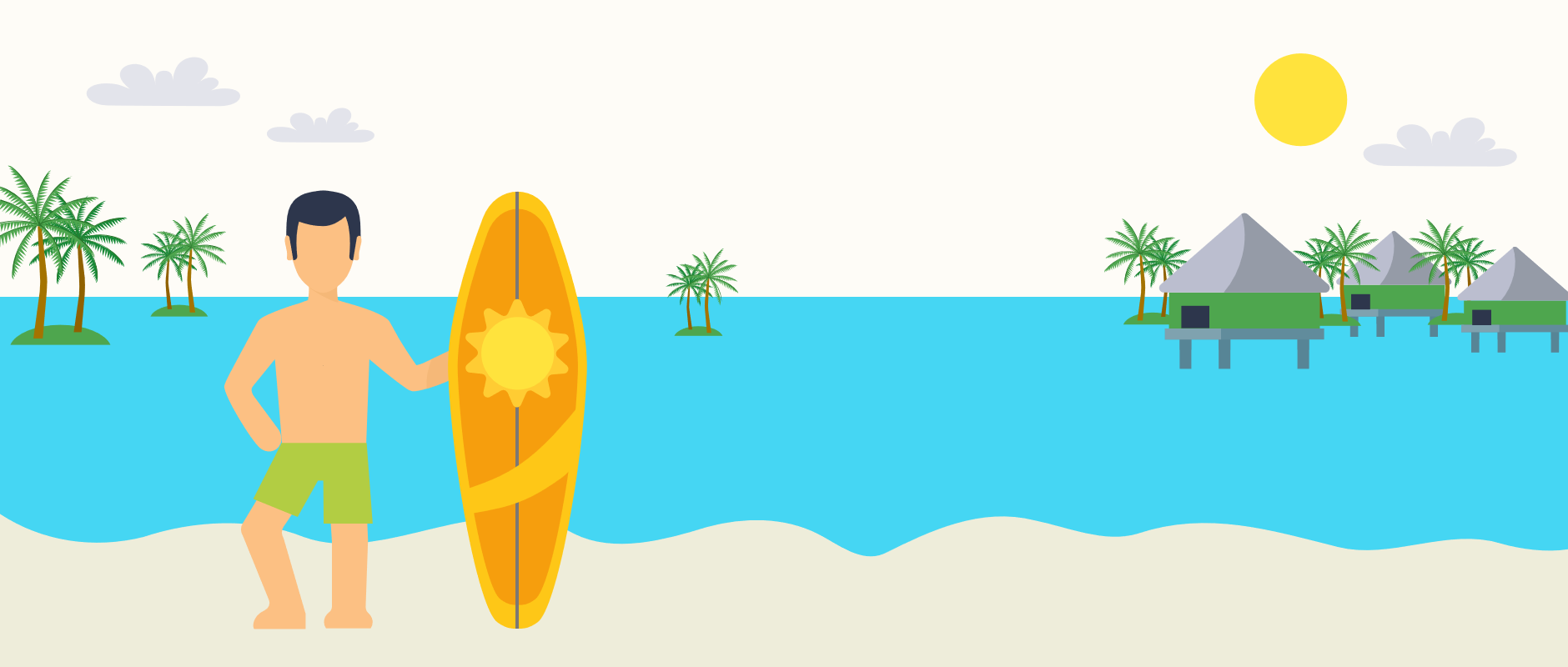 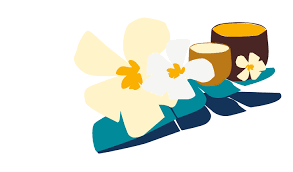 DIPLÔME 
RALLYE LECTURE
Tour du monde – POLYNÉSIE FRANÇAISE
Nombre de points: 47 / 55




Médaille 
d’or
Médaille 
de bronze
Médaille 
d'argent
Encouragement
Délivré à : Truc MUCHE
Classe de CE1-A

Le 1er septembre 2023
École Bidule
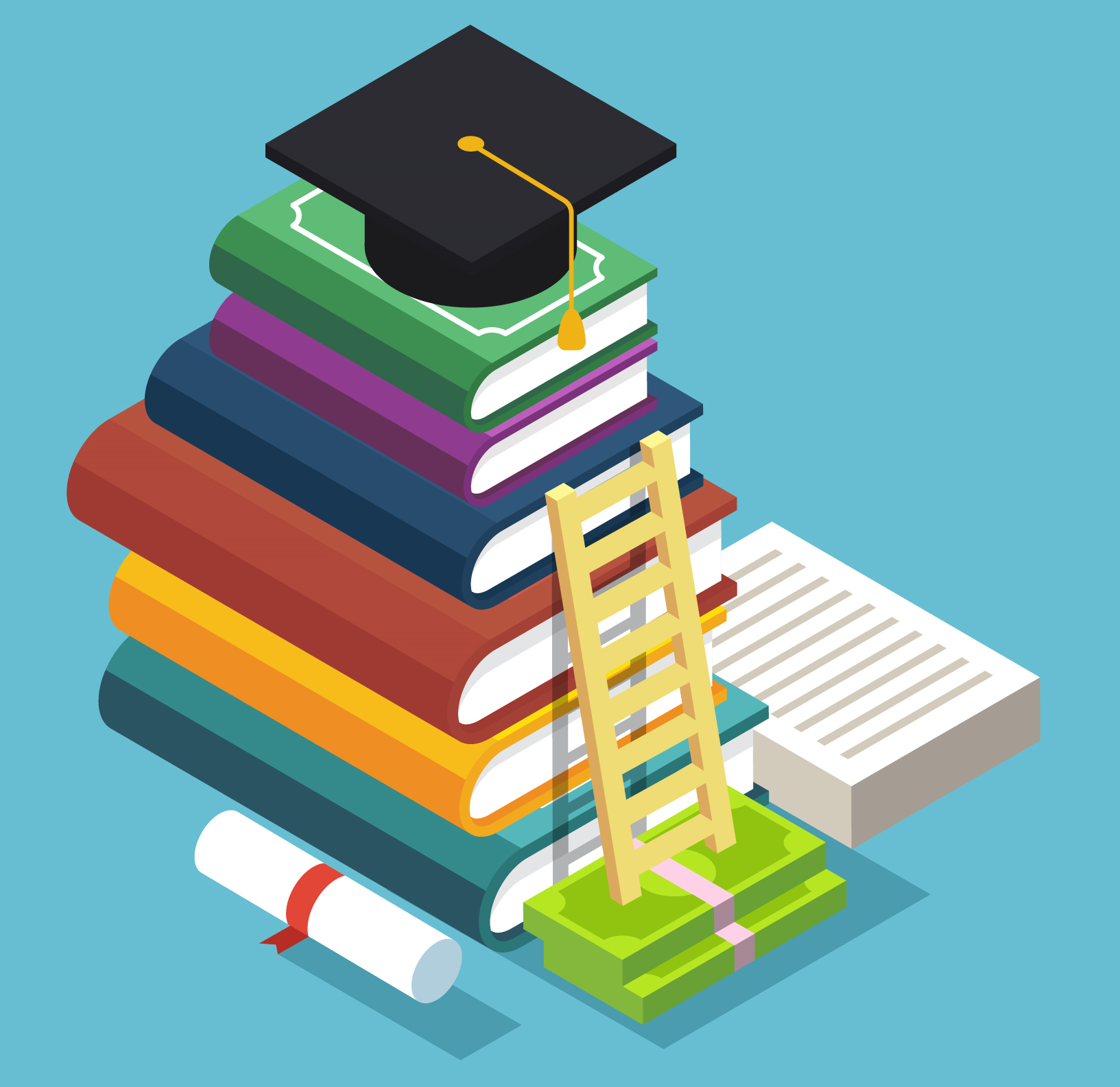 La maîtresse